Figure 1. Examples of AAL regions wrapped into dMRI native space (A) EPI template in MNI space; (B) AAL regions ...
Cereb Cortex, Volume 23, Issue 7, July 2013, Pages 1715–1723, https://doi.org/10.1093/cercor/bhs167
The content of this slide may be subject to copyright: please see the slide notes for details.
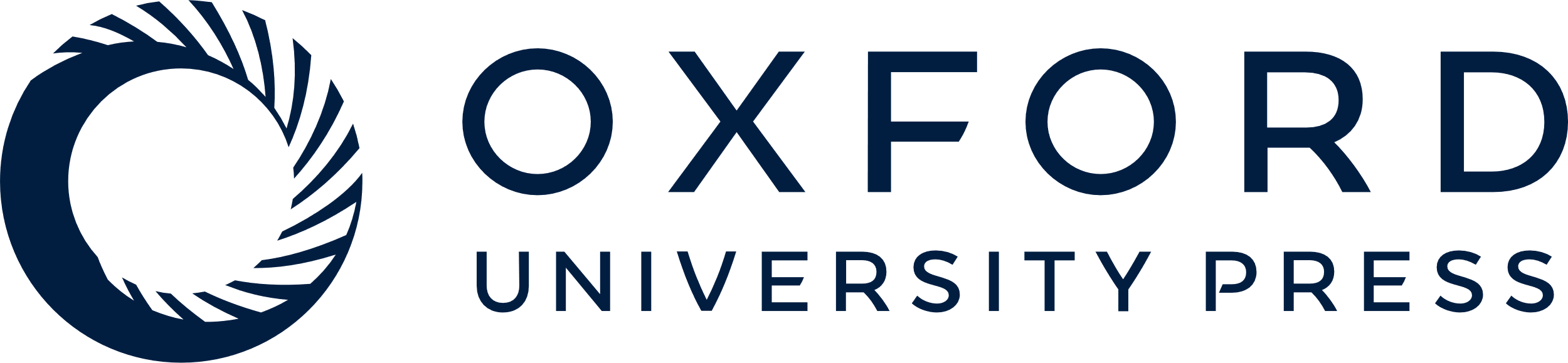 [Speaker Notes: Figure 1. Examples of AAL regions wrapped into dMRI native space (A) EPI template in MNI space; (B) AAL regions overlaid on the EPI template in MNI space; (C) b0 image of one Ser homozygous subject; (D) AAL regions overlaid on the b0 image of this Ser homozygous subject; (E) b0 image of one Cys-allele subject; (F) AAL regions overlaid on the b0 image of this Cys-allele subject. Image dimensions in MNI space are 181 × 217 × 181 mm with voxel dimensions of 1 × 1 × 1 mm; image dimensions in native dMRI space are 128 × 128 × 45 mm with voxel dimensions of 2 × 2 × 3 mm. The homologous brain regions in the AAL template are coded in different colors because the areas in the left and right hemispheres were considered separately.


Unless provided in the caption above, the following copyright applies to the content of this slide: © The Author 2012. Published by Oxford University Press. All rights reserved. For Permissions, please e-mail: journals.permissions@oup.com]